Влияние СМИ на развитие подростков
Выполнила: 
Бойко Алина Александровна
ученица 9 класса 
Руководитель: 
учитель истории и обществознания 
Борецкая Алёна Николаевна
Цели,задачи и методы исследования
Цель: изучение    влияния современных средств массовой информации на сознание молодежи. 
Задачи:
- рассмотреть виды современных СМИ;
- определить степень влияния СМИ на подростков;
- провести анкетирование в 7-9  классах;
- выявить наиболее и наименее используемый источник массовой информации; 
- составить рекомендации для родителей и учителей по контролю воздействия современных СМИ на социальное развитие подростков.
Методы исследования: анализ полученных результатов в ходе проведения опроса и литературы, а также группировка полученных данных.
Понятие о средствах массовой информации
Понятие средств массовой информации в XXI веке знакомо даже ребенку. С точки зрения социологии, СМИ – это социальные институты, занятые сбором, обработкой, анализом и распространением информации в массовом масштабе. С точки зрения политологии, средства массовой информации – это еще и способ политической пропаганды, агитации и политической манипуляции населения.
Первые СМИ появились еще в древности, когда глашатай выходил на центральную площадь оглашать новый королевский указ и последние события королевства.
Сегодня нельзя представить какую-либо сферу нашей жизни без информационных отношений, без возможности получать и использовать необходимую информацию. Такую информацию можно получить из разных источников: Интернета, радио, печатных СМИ – журналов и газет. 
Печатные СМИ были и остаются одним из главных источников распространения информации независимо от того, что идёт быстрый рост компьютерных технологий. Информация не стоит на месте, а продолжает расширяться, увеличивать количество газет, журналов и т. д. 
С развитием современных технологий, развились и средства массовой информации. У классической прессы (газеты, журналы и другая периодика) появились конкуренты – радио, телевидение, а затем и интернет.
История СМИ
Телевидение                                                                        
Регулярное телевизионное вещание началось в СССР 1 октября 1931 года. Передачи оптико-механического телевидения принимались во многих городах, в том числе в Ленинграде, Нижнем Новгороде, Томске.
На сегодняшний день в РФ вещают: 16 общероссийских телеканалов, около 117 спутниковых и кабельных телеканалов, 7 телеканалов, вещающих за пределы России, около 180 региональных телеканалов и около 30 каналов малых городов и сёл. Общее количество телеканалов примерно 330.
Наиболее популярные из них: Первый канал, Россия 1, НТВ, ТНТ, РЕН ТВ, СТС, Культура, Домашний, Пятый канал, ТВ Центр, Матч ТВ, Че, Муз-ТВ, OCEAN-TV, MTV, ТВ3, A-ONE,Канал Disney, 2×2, РБК, Звезда, Карусель, Bridge TV, Евроновости, Мир, Спас, Союз, Благовест, Ностальгия, ТДК и множество других спутниковых, кабельных, региональных телеканалов. Самым близким к оппозиции является телеканал «Дождь».
Газеты
16 декабря 1702 года Петр I подписывает указ о создании первой русской печатной газеты «Ведомости».  Прежде, чем в России появились печатные газеты, в Посольском приказе долгое время для царя и бояр составляли периодические рукописные обзоры немецкой и голландской прессы. Их называли курантами.  Перед изданием куранты редактировались. В нескольких случаях Пётр сам проводил корректуру. Первый сохранившийся выпуск этой газеты издан в Москве 2 (13) января 1703 года (годовщина этой даты отмечается как День российской печати). Газета представляла собой восьмушку листа, почти без полей, церковного шрифта (в отдельных случаях формат мог меняться, а церковный шрифт сменился на гражданский).
Постоянного названия газета не имела. Однако в большинстве вариантов заголовка встречается слово "Ведомости". Газета не имела постоянного тиража (от 1-2 тыс. до 30 экз.). Периодичность её выхода зависела от работы почты, доставлявшей иностранную прессу, степени загруженности переводчиков Посольского приказа и свободных типографских мощностей. Кроме Москвы, отдельные номера Ведомостей издавались и в Петербурге. Постепенно новая столица стала основным местом издания газеты, а обзоры иностранной прессы стали составляться в Коллегии иностранных дел.
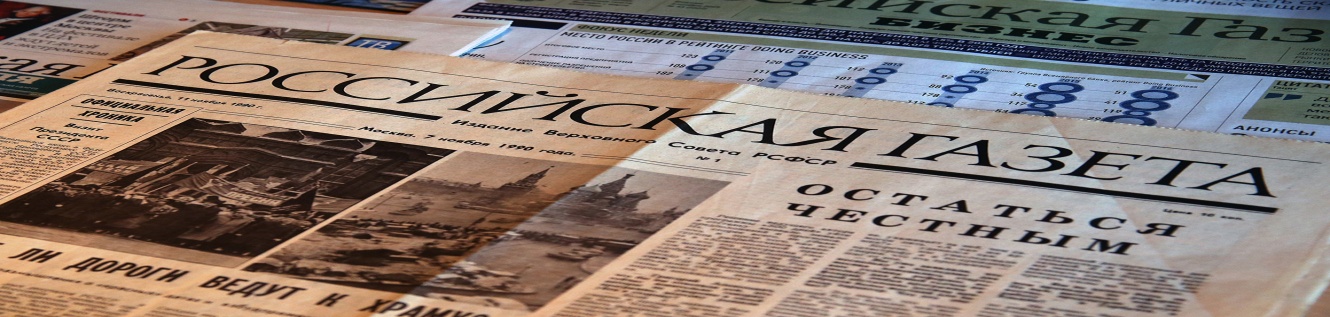 Интернет
До 1995 г. интернета в его современном образе (WWW с графическим браузером) в России не было. Точнее, существовавший тогда уровень развития интернета в России не позволял говорить о какой-то деятельности, рассчитанной на массового информационного потребителя.
К ноябрю 1993 г. относится начало проекта Demos Online. В сентябре следующего года у «Демоса», который в дальнейшем становится одним из крупнейших российских провайдеров, появляются первые пользователи.
В ноябре 1994 г. появляется первая полнотекстовая электронная русская библиотека, будущая библиотека Мошкова. По состоянию на 1 марта 2000 г
. эта библиотека содержала уже около 25000 текстовых файлов общим объемом 1300 Мб, что на порядок превосходило аналогичные западные проекты.
Влияние СМИ на развитие подростков
Все то, что мы узнаем о нашем обществе и даже о мире, в котором живем, мы узнаем из СМИ, - считает немецкий социолог Н. Луман. С другой стороны, о самих СМИ мы наслышались такого, что не можем доверять этому источнику. Мы сопротивляемся их воздействию, подозревая, что нами манипулируют.
Средства массовой информации стали главным инструментом распространения сообщений, воздействующих на общественное сознание.
        То, что средства массовой информации оказывают огромное влияние на личность и, зачастую полностью, формируют общественное мнение, непреложный факт. Мы каждый день получаем из прессы новости и информацию, которая процентов на семьдесят не подлежит проверке. Мы однозначно не всегда можем сказать себе: - "Да, я там был, это правдивая информация", и поэтому,  должны просто принимать такие новости на веру, формируя свое мнение из увиденного или услышанного, что, к сожалению, не всегда бывает правдиво. Подрастающее поколение формирует свои мнения и вкусы практически на все сто процентов благодаря журналам, развлекательному телевидению и Интернету.
Аспекты влияния СМИ многочисленны, представлю лишь наиболее распространенные мнения. К примеру, существуют «прямые», непосредственные аспекты, которые связаны с основной функцией СМИ - передачей информации. Но существуют и развлекательная, информативная, воспитательная функция, и др.
        Например, на  сегодняшний день среди российских печатных изданий существует большое количество молодежных журналов, пользующихся большим спросом среди подростков. Тематика журналов, как правило, не отличается научной познавательностью и разнообразием; их основные рубрики: музыка, мода, новости шоу-бизнеса, секс, гороскоп, тесты, анекдоты. Вся новая информация активно поглощается ребенком, который стремится все знать. Но подростку, еще не научившемуся правильно отбирать и адекватно воспринимать "взрослую" информацию, нужно умело ее предоставить, причем "небольшими дозами", поскольку психика ребенка в подростковый период особенно восприимчива. Современные молодежные издания, похоже, не учитывают этот фактор
В практике СМИ сегодня широко используются методы подсознательного воздействия, когда отношение общества к тем или иным явлениям окружающего мира формируется с помощью различных методов, которые внедряются в поток новостей, автоматически вызывая в массовом сознании либо отрицательную, либо положительную реакцию на конкретное событие.
Обеспокоенность вызывает общее время, которое дети и подростки проводят перед современными СМИ. К тому же одновременно молодежь использует более одного источника информации. Статистические данные сообщают, что в среднем каждый ребенок 49 минут в день играет в видеоигры и тратит на общение с компьютером более часа в день. У многих семей в детских спальнях установлены телевизоры с кабельным или спутниковым телевидением. Около 65% детей смотрят телевизор во время приема пищи. Это приводит к тому, что дети, активно смотрящие телевизор,  учатся значительно хуже своих сверстников.
Еще в последнее время психологам чаще приходиться сталкиваться с очень искаженным поведением детей. Негативное влияние современных СМИ наразвитие детей очевидно для специалистов. С одной стороны скованность и недоразвитие речи. С другой - сильная агрессивность и демонстративность. Такой ребенок стесняется ответить на вопрос, но при этом не боится кривляться перед чужими людьми, которые могут просматривать их видеоблоги. Ведут себя неуправляемо, гипервозбудимы, невнимательны, модели плохого поведения их притягивают как магнит, а взрослого они будто не слышат. Эти дети обожают боевики и отказываются смотреть наши отечественные мультфильмы. Из-за их эмоциональной неразвитости, от их понимания ускользает содержание наших мультфильмов. Все эти дети с раннего возраста увлечены смартфонами, компьютером, телевизором.
.
.
Я провела опрос на тему  среди обучающихся 7-9 классов, общее количество опрошенных 17 человек.  Для определения степени влияния СМИ на ученика 7-9 классов, применялся метод анкетирования. При опросе использовалась анкета
   Материалы проведенного опроса    позволяет не только оценить, как часто дети пользуются источниками СМИ, но и выявить, какими именно и в каких целях:
- Информационные каналы предпочитают смотреть малое количество детей.
- Большинство детей включают телевизор для того чтоб посмотреть любимый фильм, сериал. Или используют его в целях отдыха.
- Информационные каналы предпочитают смотреть малое количество детей.
- Большинство детей включают телевизор для того чтоб посмотреть любимый фильм, сериал. Или используют его в целях отдыха.
- Почти все из  опрошенных учеников пользуются Интернетом ежедневно. 11 человек 3-2 раза в неделю. И лишь 4 человек выходят в сеть раз в неделю или менее.
- Виртуальным общением с друзьями привлекает Интернет учащихся, это и является главным фактором его посещения. На втором месте - поиск нужной информации, используемая, для учебы.
- В наше время радио утратило свою популярность, как средство массовой информации. Большинство детей его слушают редко, либо совсем не слушают.
     Материалы проведенного опроса    позволяет не только оценить, как часто дети пользуются источниками СМИ, но и выявить, какими именно и в каких целях.
Радует то, что дети еще не забывают о книгах. Большинство опрошенных учеников читают и помимо школьной литературы. Есть дети, которые не берут в руки книги, их не привлекает чтение. Их заменяют детскими журналами, которые легко читаются и не требуют особых размышлений. Книга утрачивает свою популярность, но пока в разумных пределах.
Заключение
СМИ сегодня - это мощный фактор воздействия на психологическое и  социальное состояние подростков.
      Я рассмотрела тему влияния СМИ на поведение молодежи, и теперь можно с уверенностью сказать, что воздействие средств массовой информации существует и оно достаточно значимое. Выяснилось, что существует как позитивное, так и негативное медиа-воздействие на молодых людей, и всё чаще сейчас говорят о негативном воздействии средств массовой информации, которое выражается в их неадекватном поведении в обществе. Я считаю, что взрослые, обратившись к проблеме влияния СМИ на молодежь должны  максимально воздействовать на детей и подростков с целью уменьшения влияния негативного рода информации. Но, это не значит, что нас надо «спрятать» от этого влияния (ведь, запретный плод сладок).  Наоборот, мы хотим, чтобы с нами  разговаривали, беседовали. Нам важно, чтобы нам помогли  анализировать  -  увиденное, слышанное,  прочитанное. Иначе, у нашего молодого поколения сформируются неправильные ценностные установки и будет грустно смотреть на наш образ жизни. Необходимо, по-моему, ввести цензуру на фильмы с элементами насилия и эротики, на порно-материалы в журналах, газетах, TV и т.д.
       Злоупотребление современными СМИ, в особенности Интернета, стало очень распространено в мире. Интернет-зависимость стала серьезной проблемой для здравоохранения, которую следует на официальном уровне признать медицинским заболеванием, полагает ведущий психиатр.
          Я считаю, что достаточно полно изучила сущность и специфику  данной  проблемы, с  поставленными задачами моего проекта я справилась, цель достигнута.
.
.
.